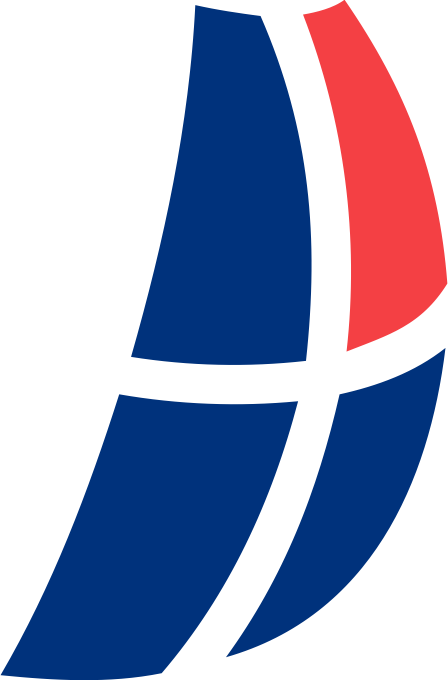 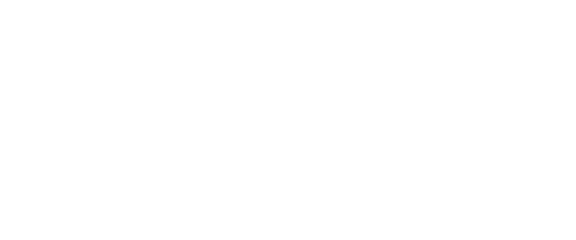 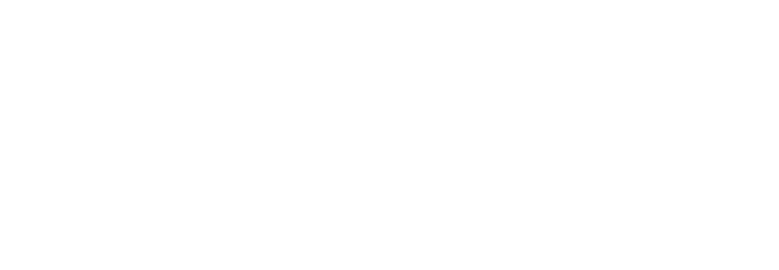 Надежный партнер по бизнесу
accordpost.ru
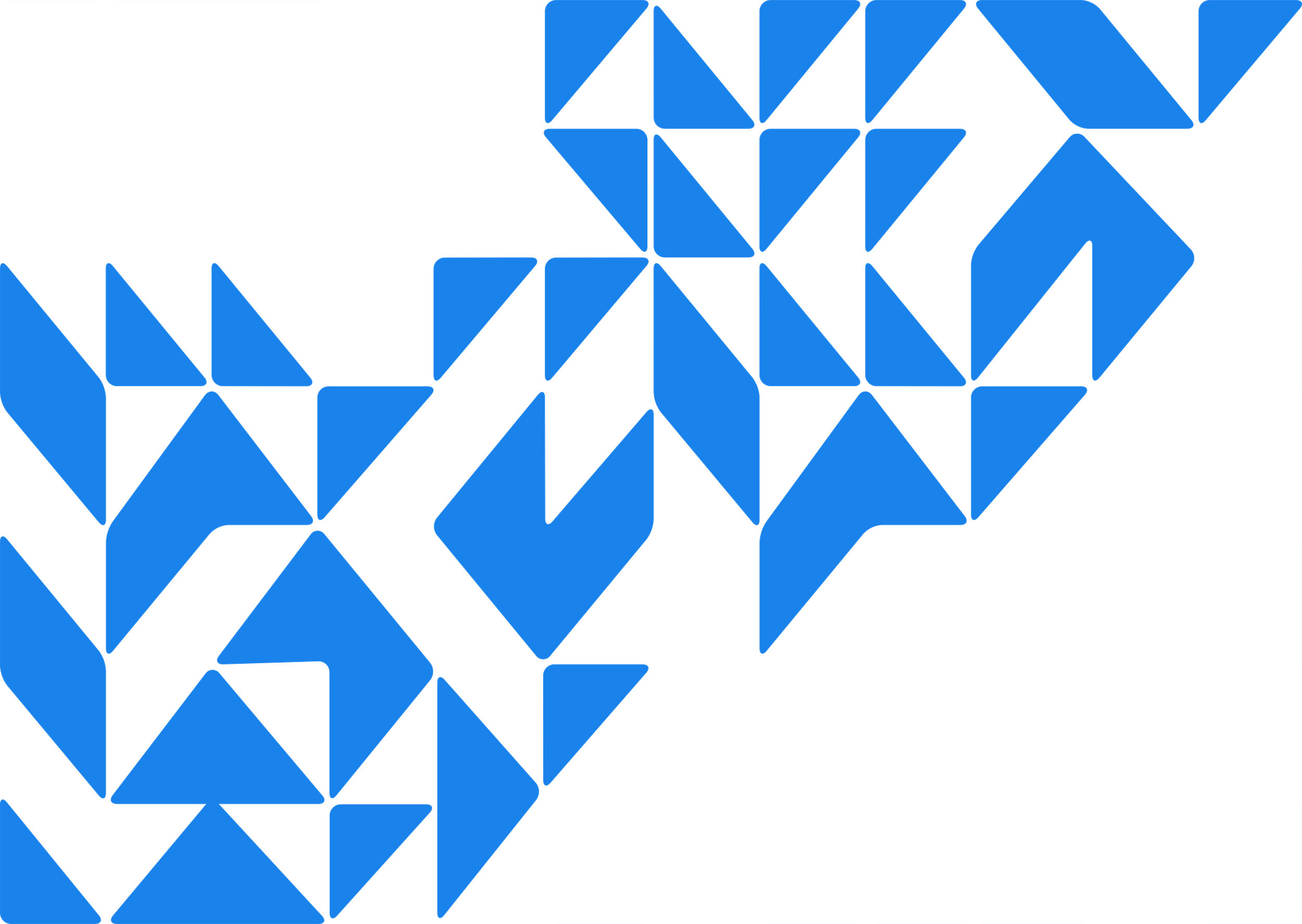 О компании
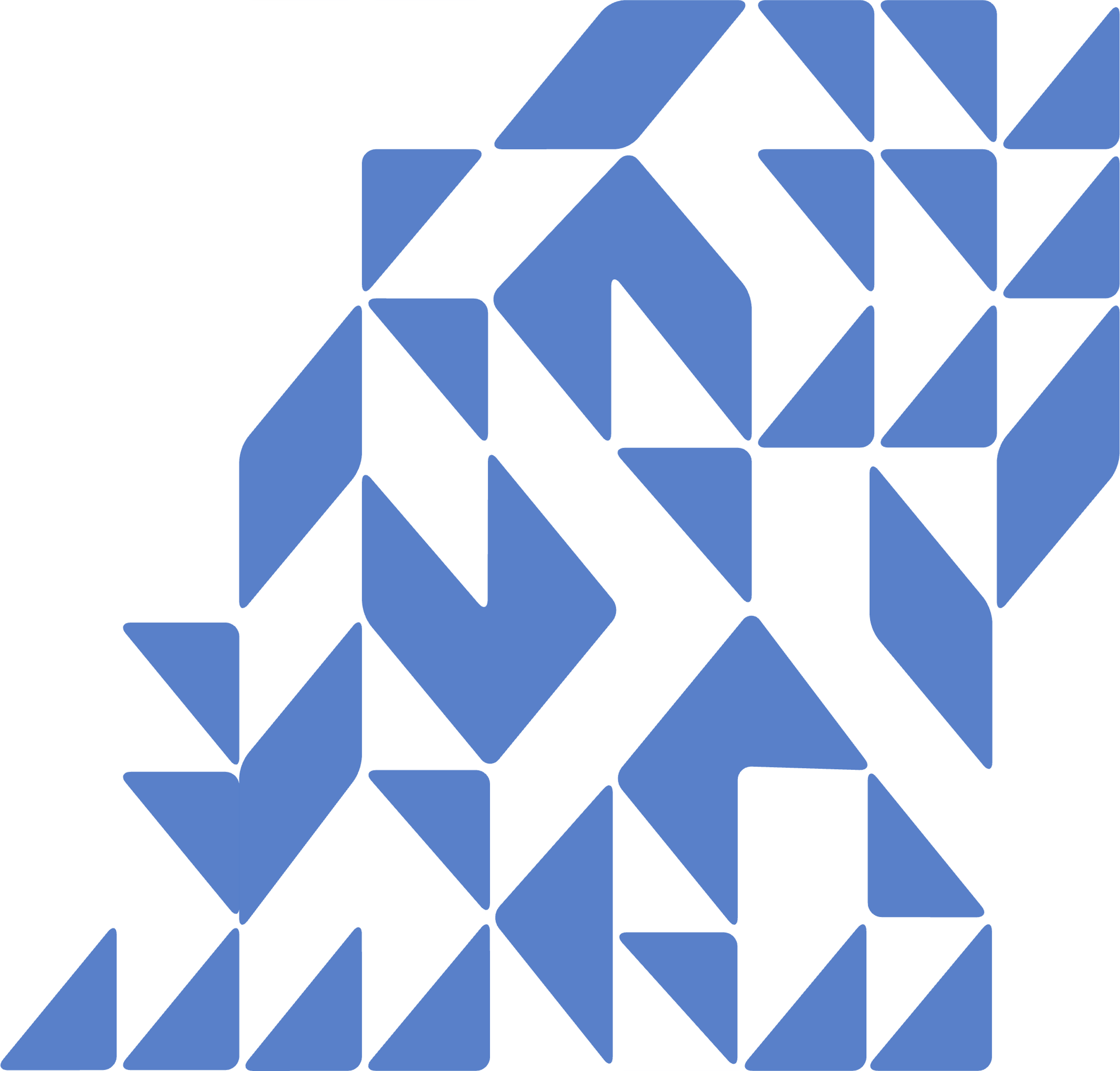 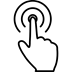 ACCORD POST
- крупнейшая в России сервисная компания, обеспечивающая корпоративным заказчикам прямые маркетинговые коммуникации с клиентами при помощи офлайн и онлайн каналов. 

Комплексные сервисы ACCORD POST обеспечивают масштабную маркетинговую активность и оптимизируют затраты на организацию бизнес-процессов компании.
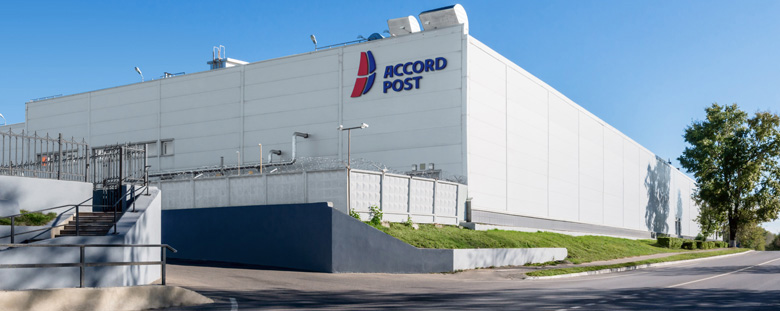 25 лет
45 000 м²
>800
лидерства
на российском рынке
современного производственного
складского комплекса
опытных сотрудников
www.accordpost.ru
01
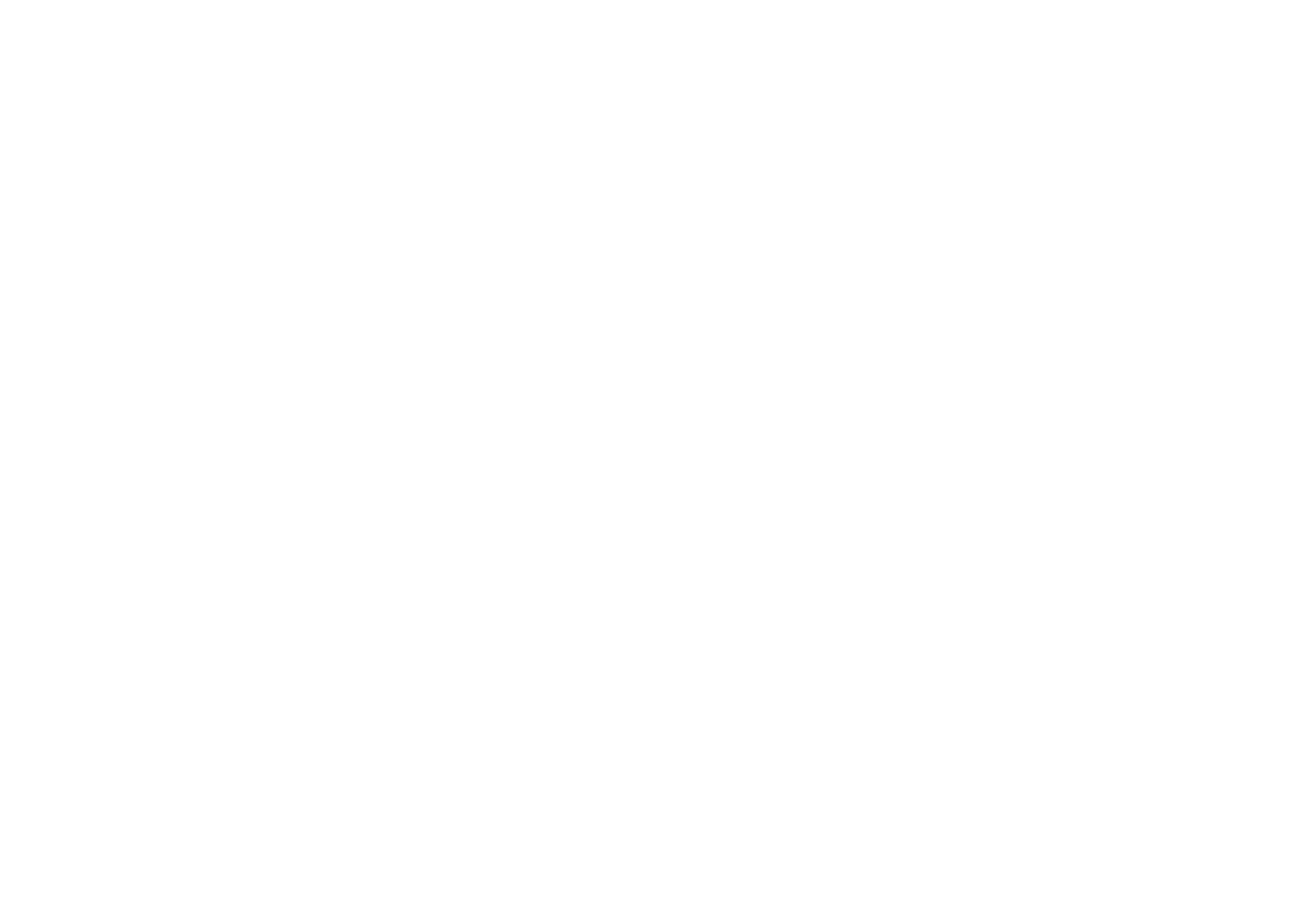 Услуги
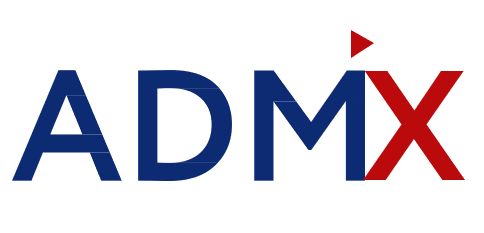 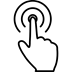 Реклама 
(РА «АДМИКС»)
Реклама по району
Реклама в счетах ЖКХ
Реклама в ЖК
Наружная реклама 
на основных
 магистралях и 
улицах городов 
России.
Каждый владелец
 квартиры 100% 
увидит вашу рекламу.
Реклама в 
новостройках
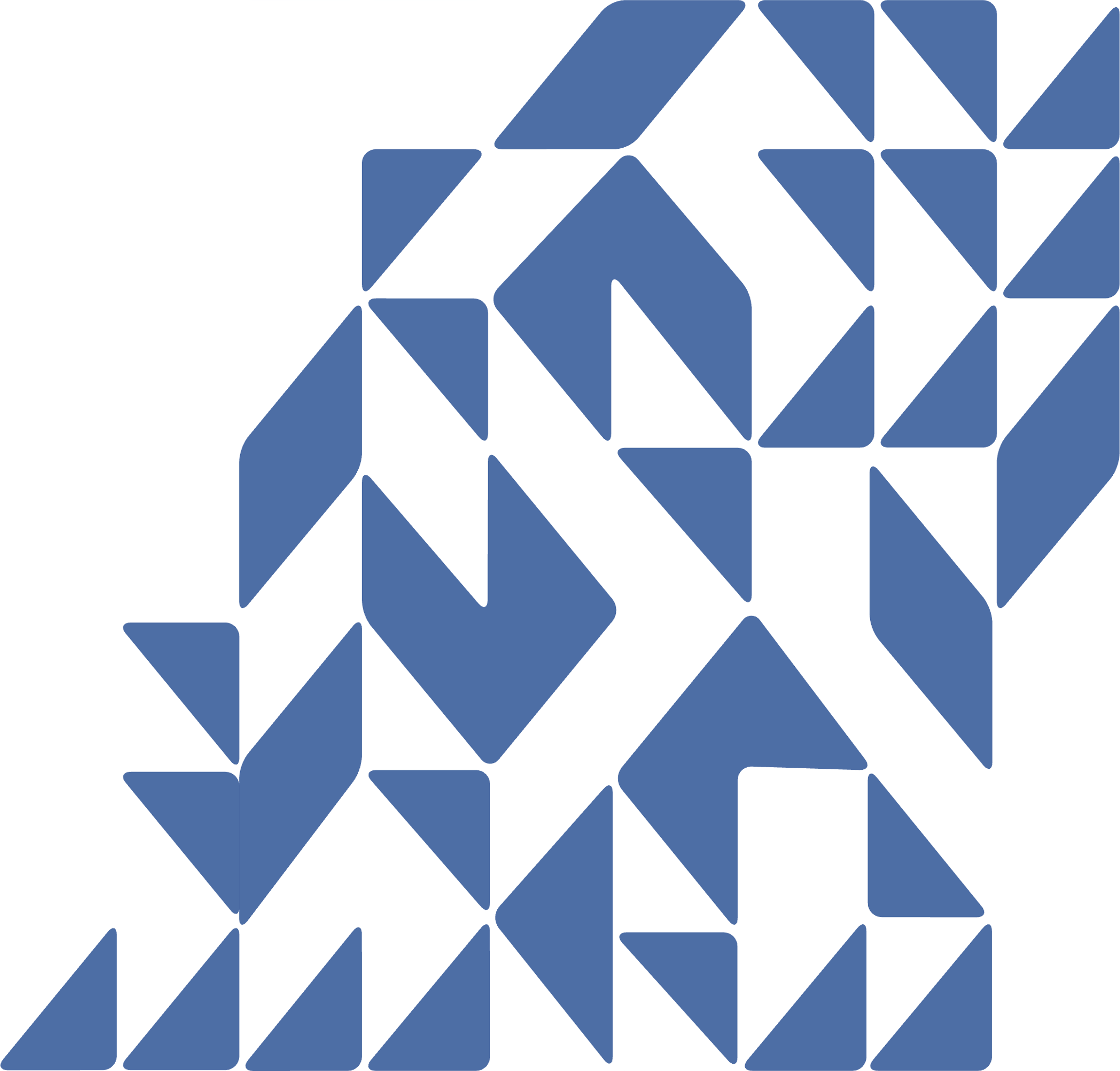 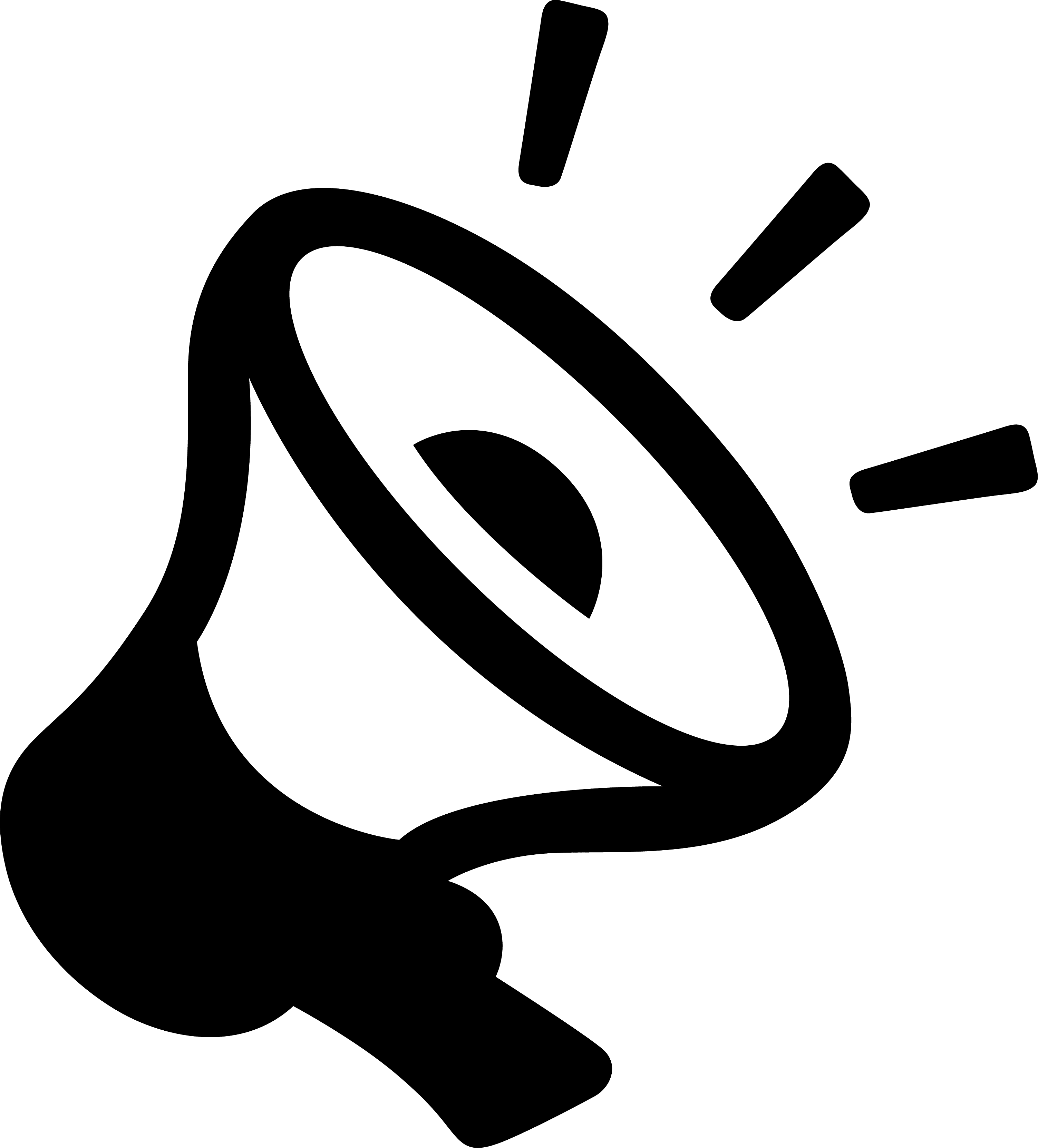 Digital реклама
Кадровая реклама
Реклама в самолетах
Запуск маркетинговой воронки найма 
– быстрый рост 
обращений от
 кандидатов.
Во всех 
гражданских 
Авиакомпаниях
 и в бизнес
 авиации.
Любое продвижение
 в интернете
www.accordpost.ru
02
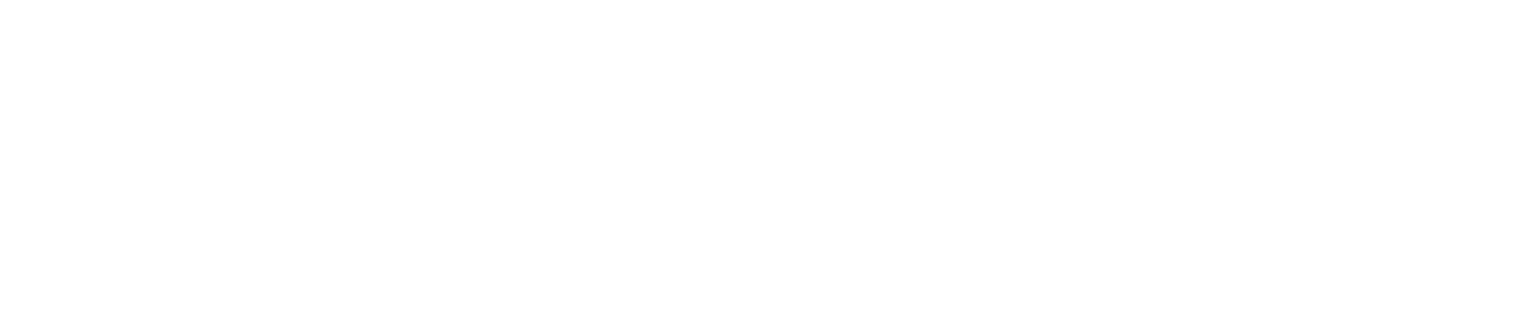 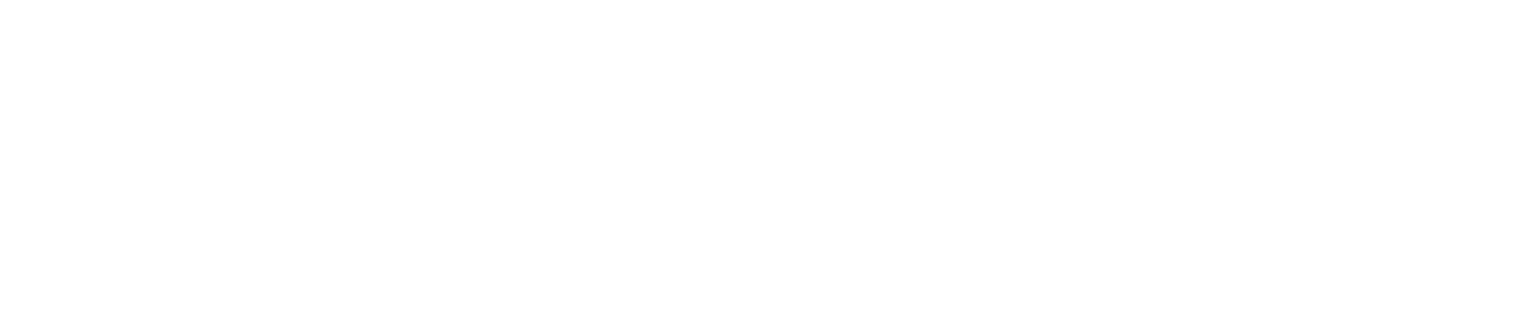 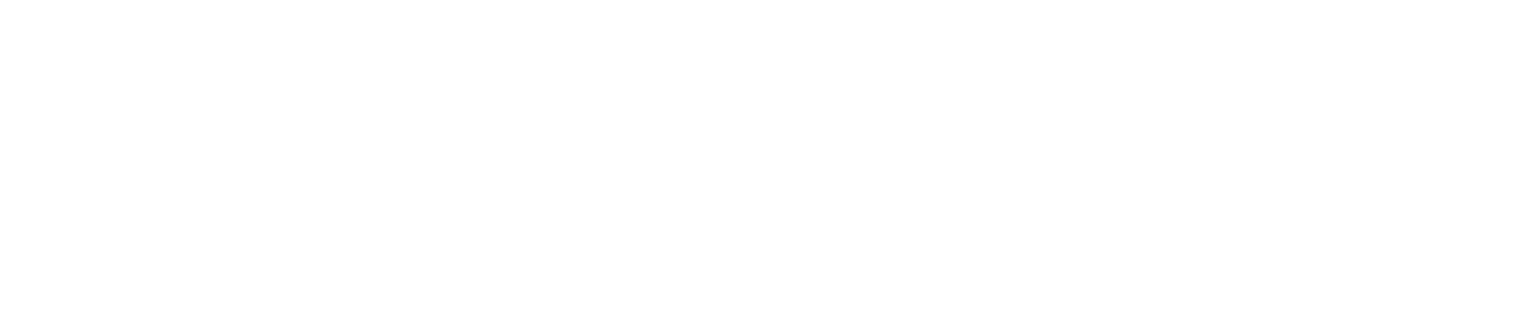 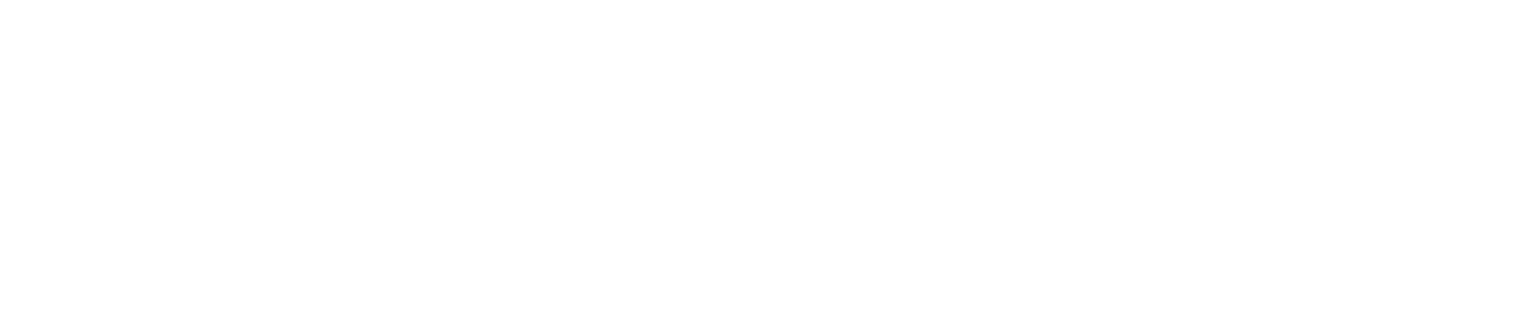 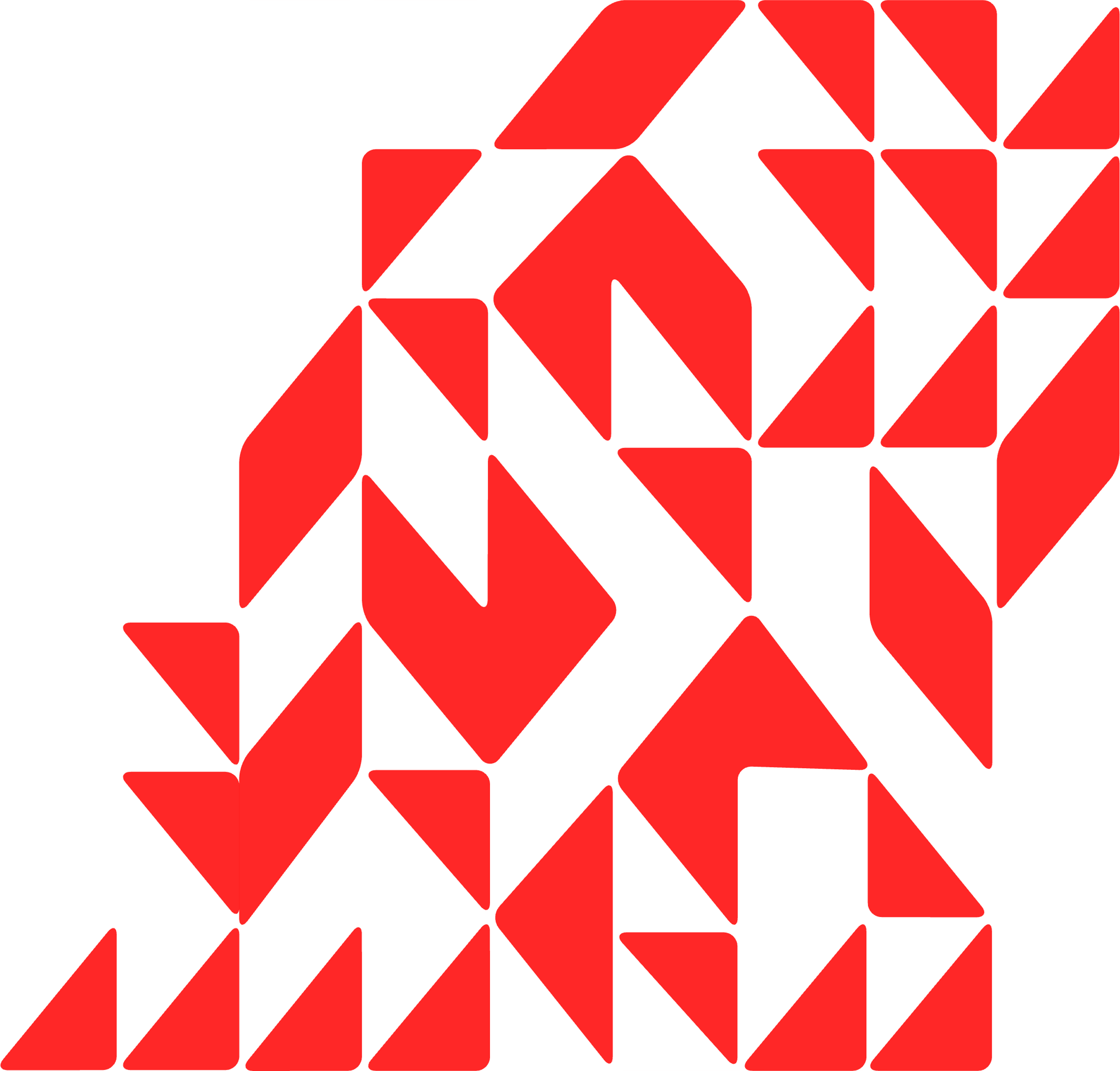 Подробнее
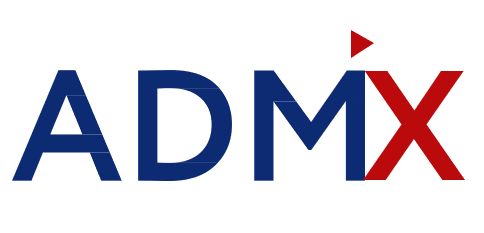 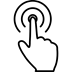 Реклама в счетах за ЖКХ
Тираж от 10 000 листовок в месяц
Высокая конверсия
Точная геолокация по выбранным индексам в крупнейших городах России.
Огромный охват целевой аудитории вплоть  до небольших поселков
Гарантия просмотра рекламного объявления
Высокое доверие к рекламным материалам
www.accordpost.ru
03
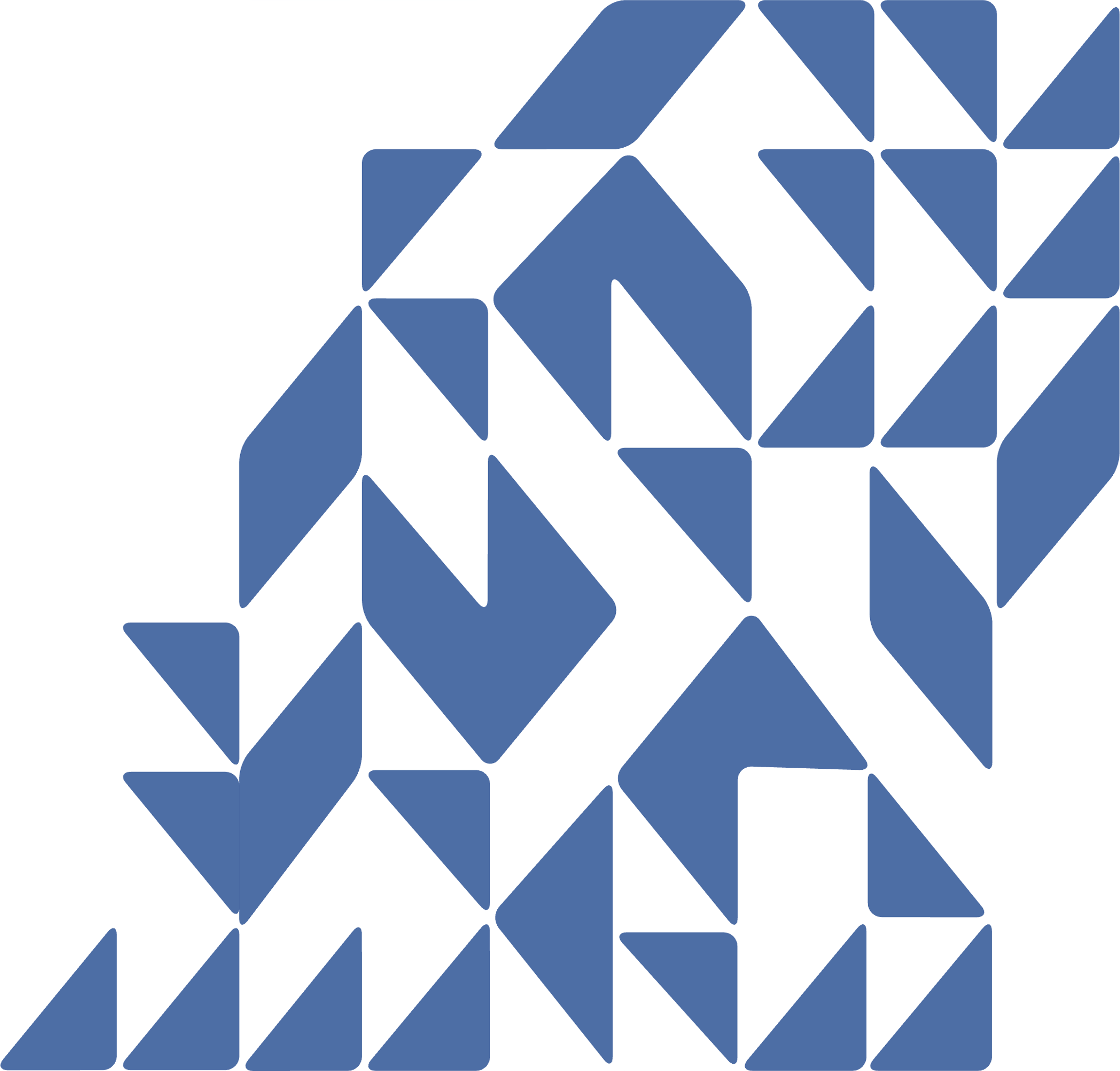 Подробнее
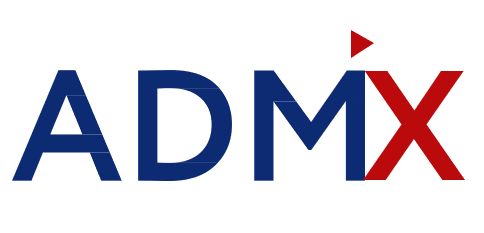 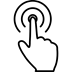 Реклама по району
На основных магистралях и улицах в России
Разные форматы рекламных носителей (Indoor/Outdoor)– тысячи просмотров в день
Свободные рекламные площади всегда в наличии
Нестандартные рекламные форматы: ВУЗы, МФЦ, аптеки, постаматы банкоматы и др.
Размещение рекламы в мобильных приложениях с точным геотаргетингом
www.accordpost.ru
04
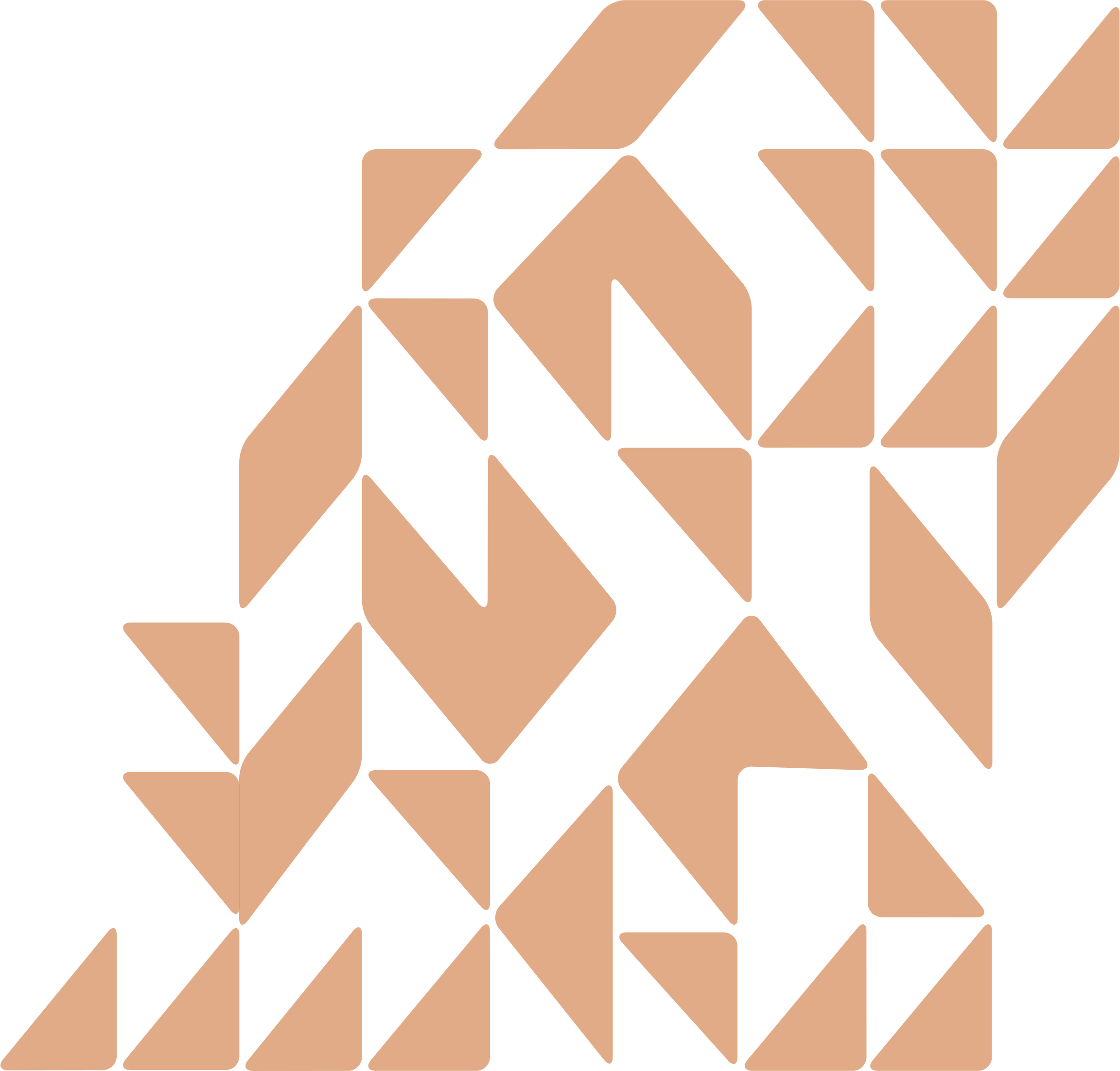 Подробнее
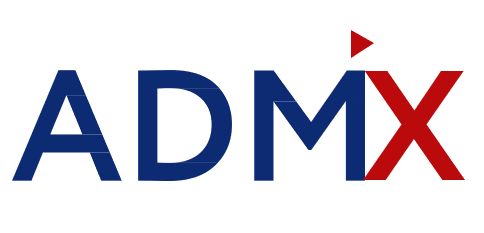 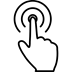 Кадровая реклама
Комплексная офлайн и онлайн реклама
Точная настройка по целевой аудитории
Запуск маркетинговой воронки найма - быстрый результат
Показ рекламы с точностью до индекса
Создание кадровых лендингов за 3 дня
Работаем со всеми основными отраслями
www.accordpost.ru
05
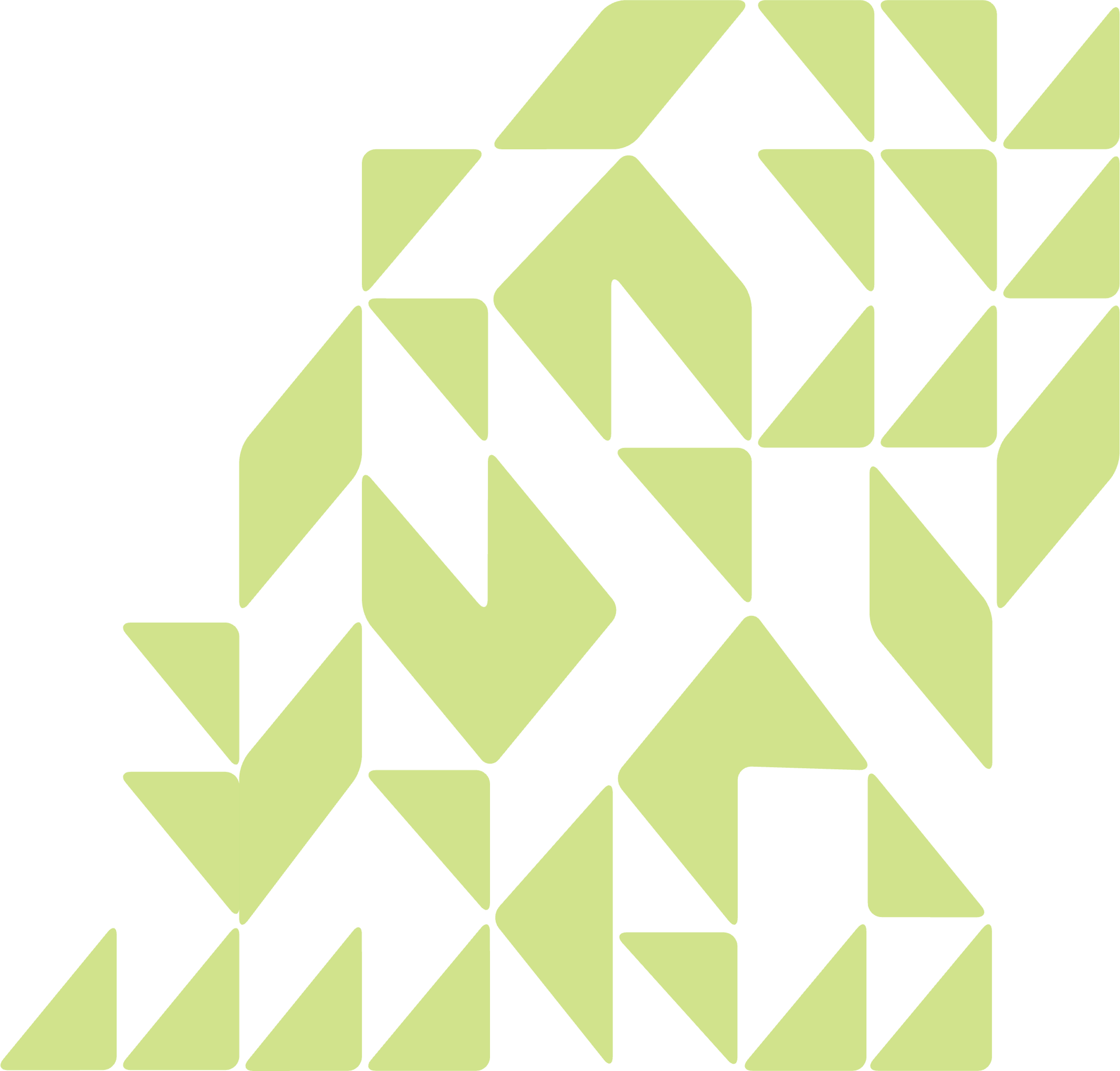 Подробнее
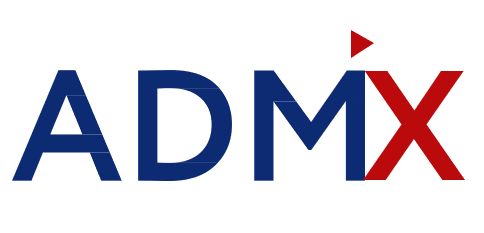 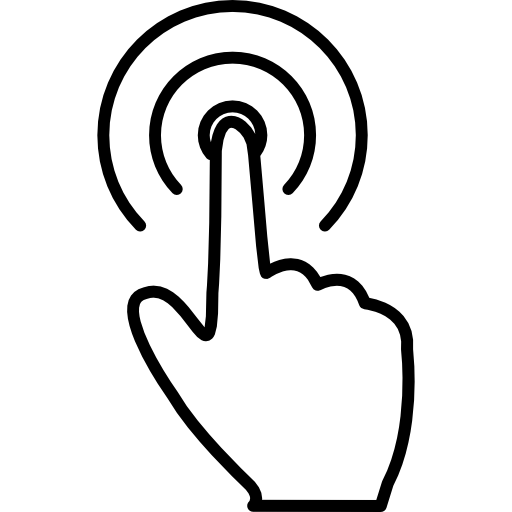 Реклама в самолетах
Во всех гражданских авиакомпаниях и бизнес-авиации
Множество рекламных носителей (онлайн и офлайн)
Широкий охват и длительный контакт аудитории с рекламой
Эффективность: информация в полете воспринимается позитивно и запоминается надолго
Доступ к обеспеченной аудитории, выбирающий самолет во время отпуска или для командировок
www.accordpost.ru
06
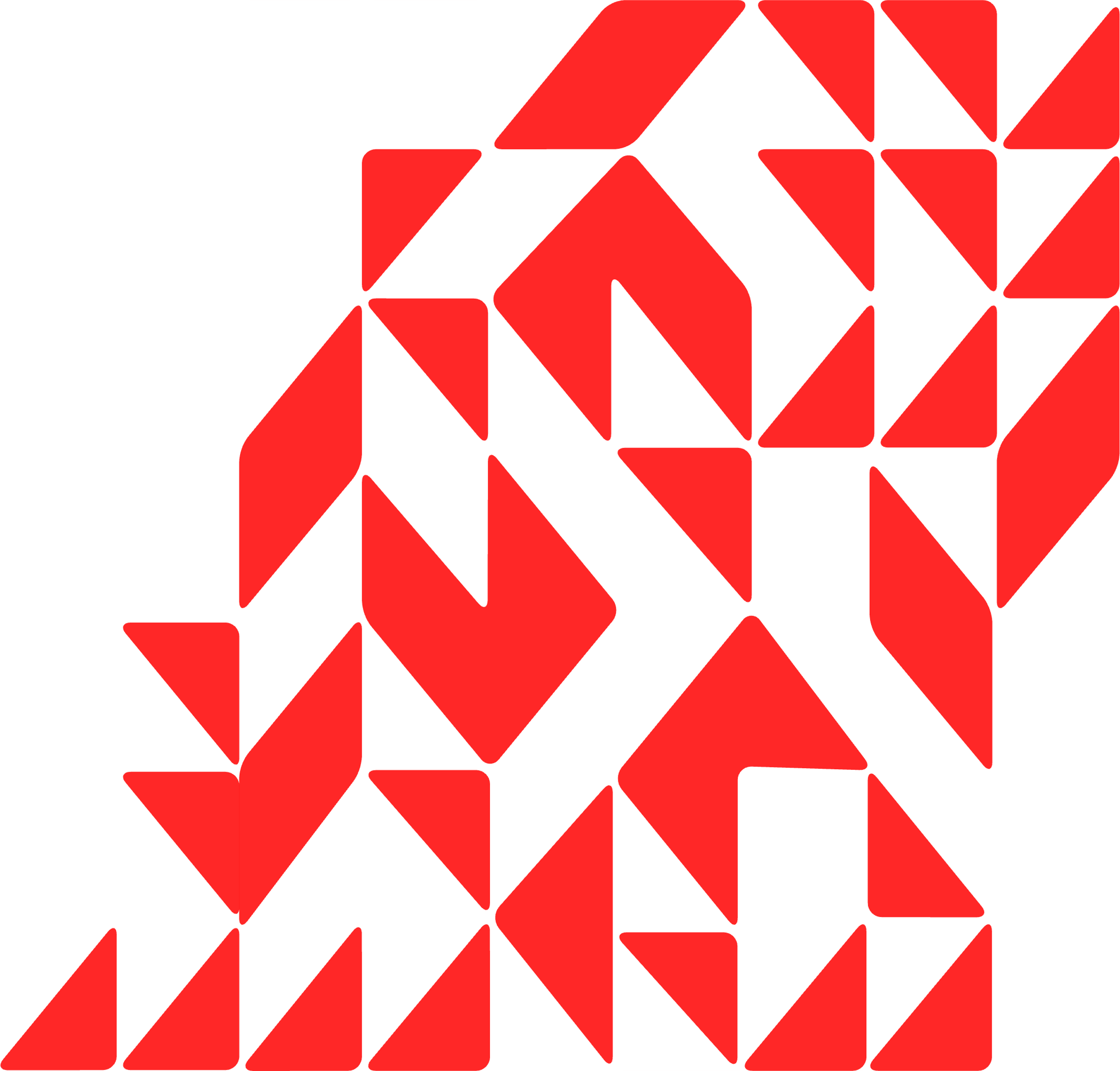 Подробнее
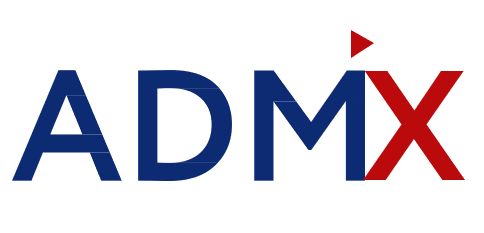 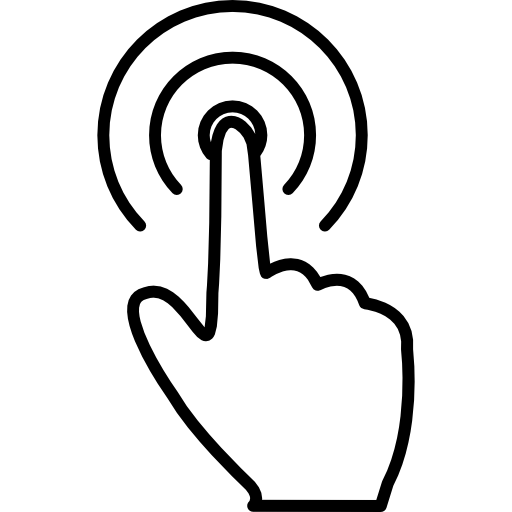 Реклама в ЖК
В новых и заселенных ЖК по Москве и другим городам РФ
Несколько рекламных носителей:
- Телеграмм каналы
- Пуш уведомления
- Реклама в Папке Новосел
- Реклама в почтовых ящиках
- Реклама в Лифтах и так далее
Работа с Агентствами Недвижимости по продвижению рекламы клиентов  в офисах продаж АН при покупке квартир (и новостройки  и вторичный рынок)
www.accordpost.ru
07
Услуги
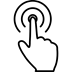 Аутсорсинг документооборота
Печать и доставка   счетов-квитанций
Леттершоп
Директ-маркетинг
Стандартные и нестандартные варианты упаковки писем / Рассылка каталогов, брошюр, почтовых карточек, купонов, листовок.
Печать, отправка, обработка корреспонденции, сканирование и архивация документации.
Упрощает организацию сбора коммунальных платежей, сокращает издержки.
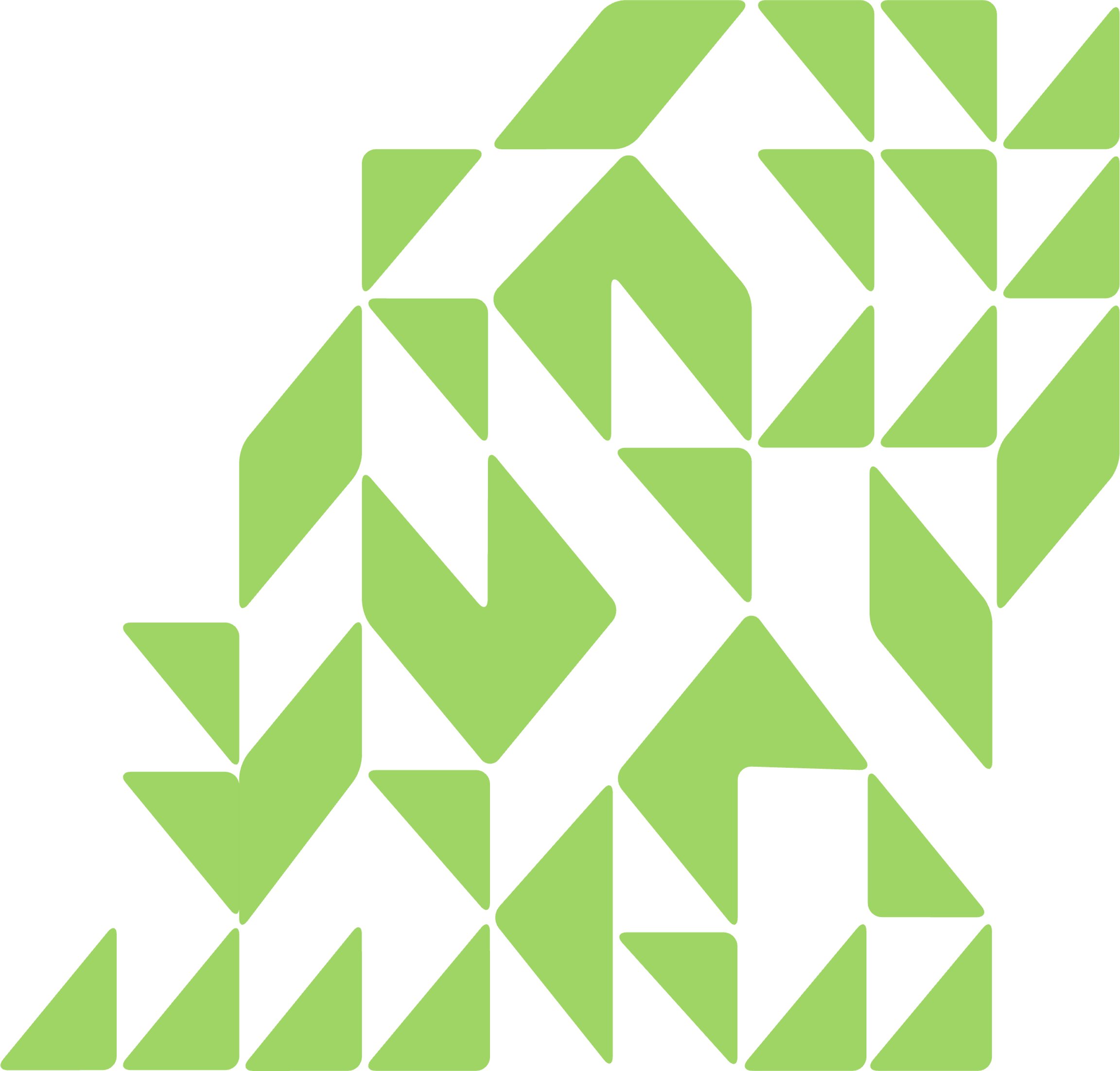 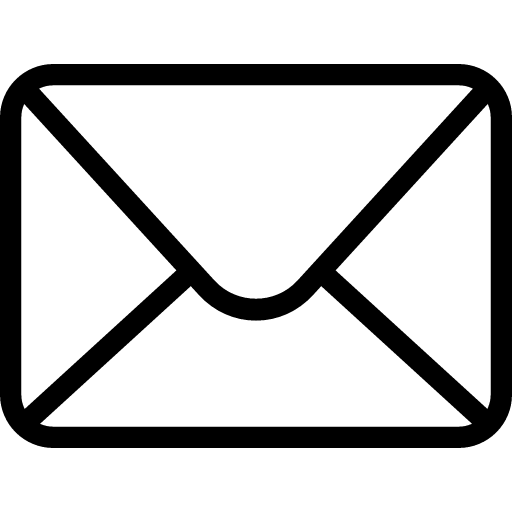 Контакт-центр
Оцифровка документов
Управление клиентскими базами данных
Прямые коммуникации с вашими клиентами: информирование, опросы, сбор данных.
Сканирование, оцифровка, обработка и архивирование документов и анкет.
Рост клиентской базы и эффективная коммуникация с конечным потребителем.
www.accordpost.ru
08
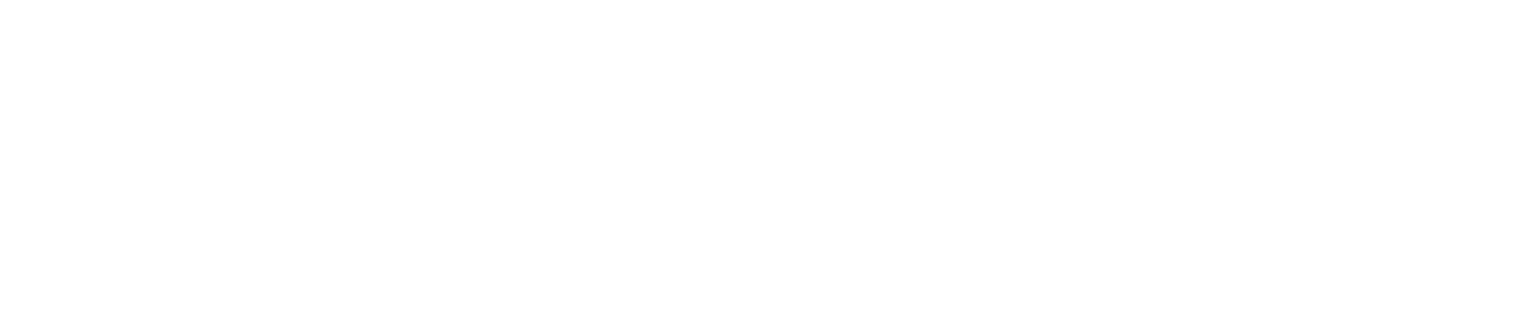 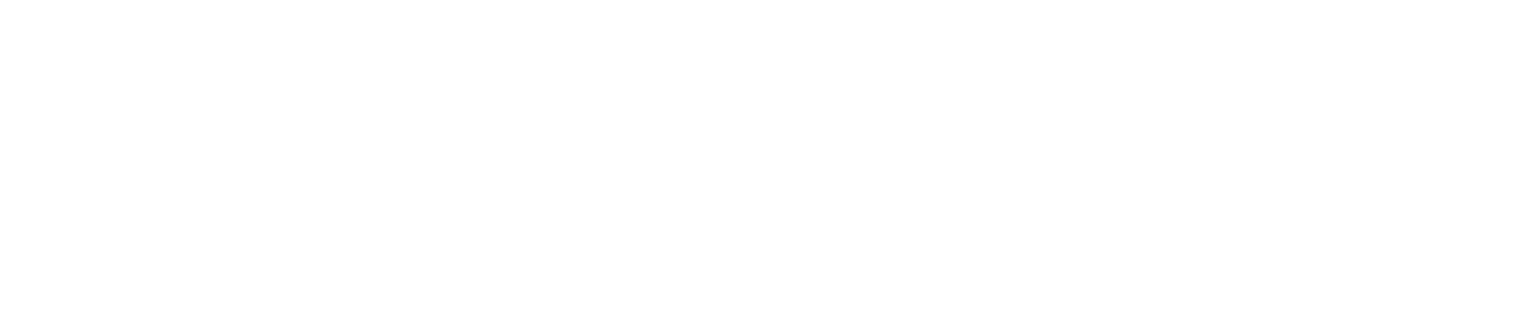 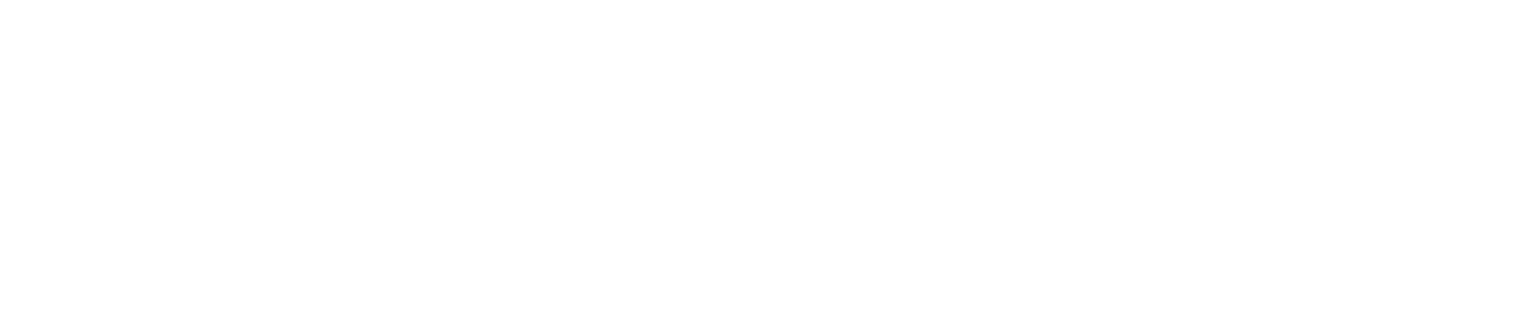 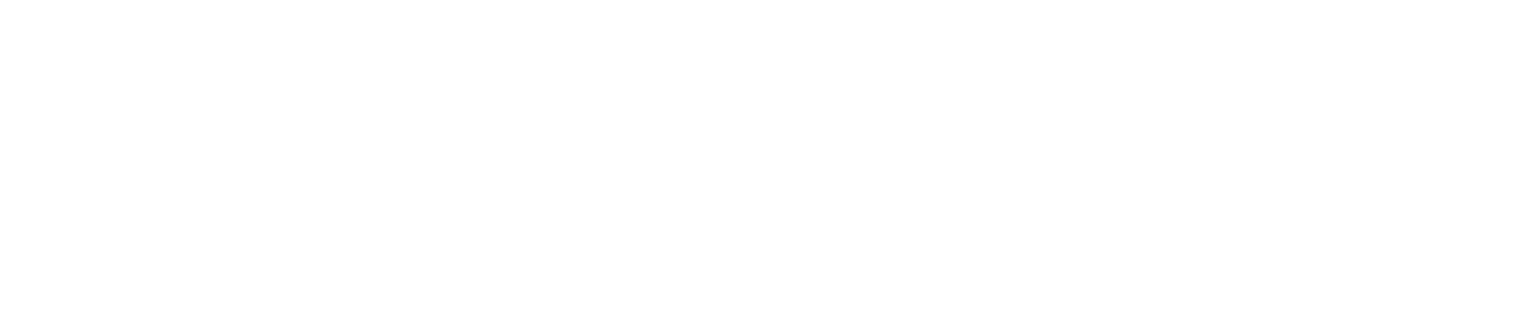 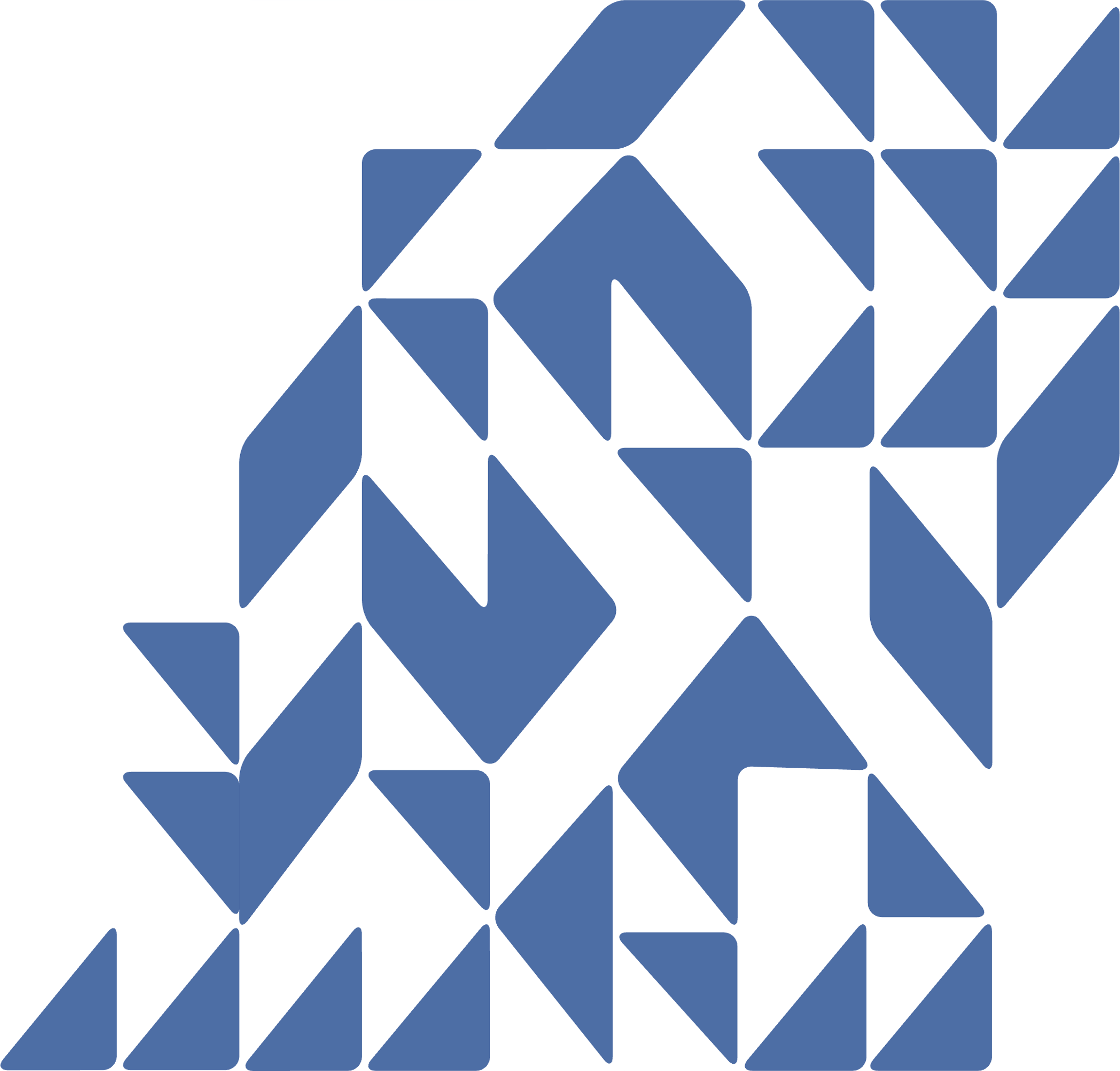 Подробнее
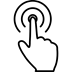 Директ-маркетинг
Персонализированные почтовые рассылки
позволят найти новых клиентов и удержать существующих
Работа с клиентской базой данных
Изготовление материалов для рассылки
Персонализация и комплектация вложений
Почтовая и курьерская доставка корреспонденции
www.accordpost.ru
09
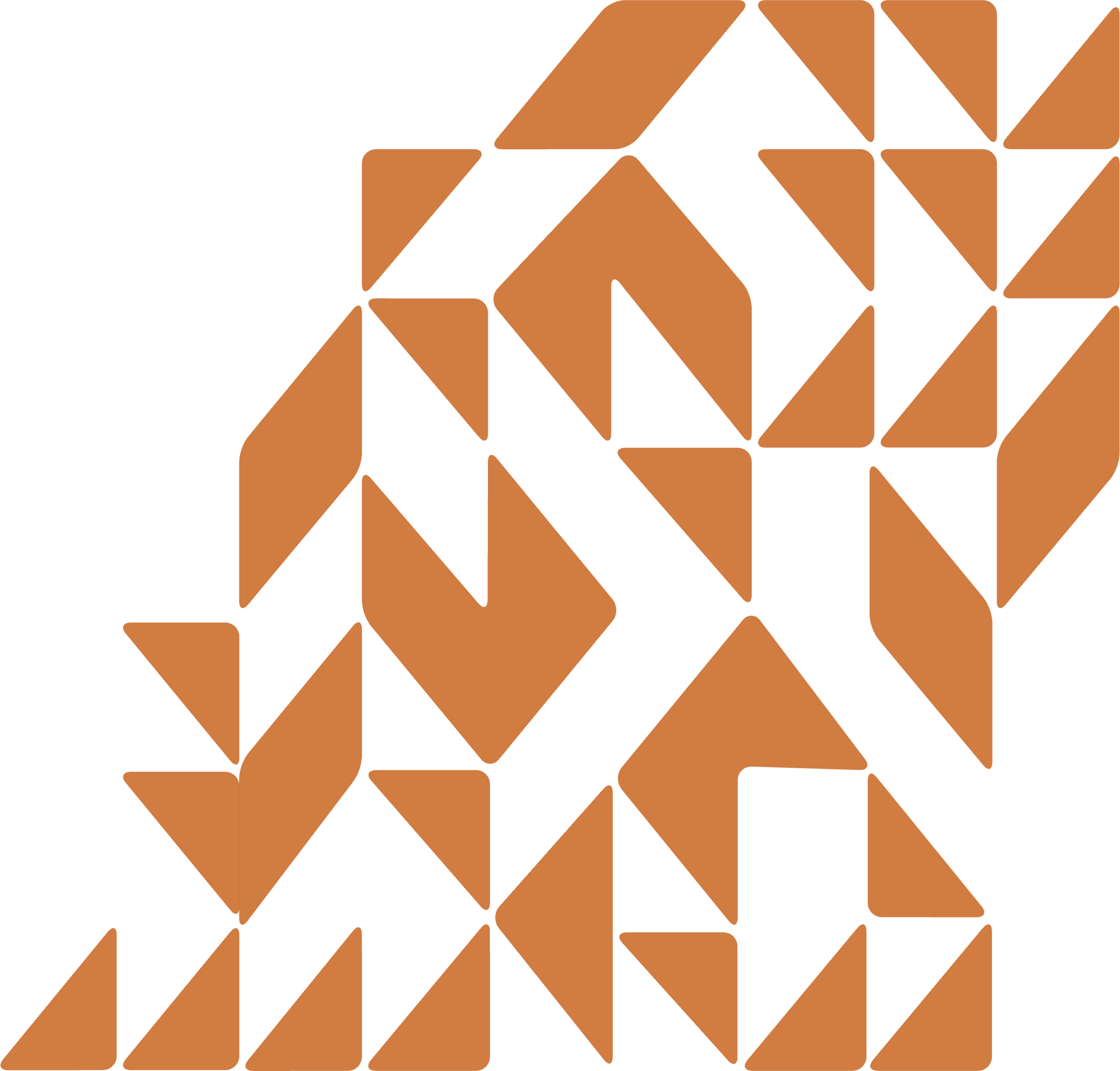 Подробнее
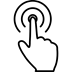 Печать и доставка счетов-квитанций
Весь перечень услуг по выпуску и доставке платежных документов за услуги ЖКХ
Обработка данных / расчет начислений
Верстка макета, изготовление квитанций
Сортировка, упаковка и доставка квитанций
Рассылка электронных счетов по базе клиентов
10
www.accordpost.ru
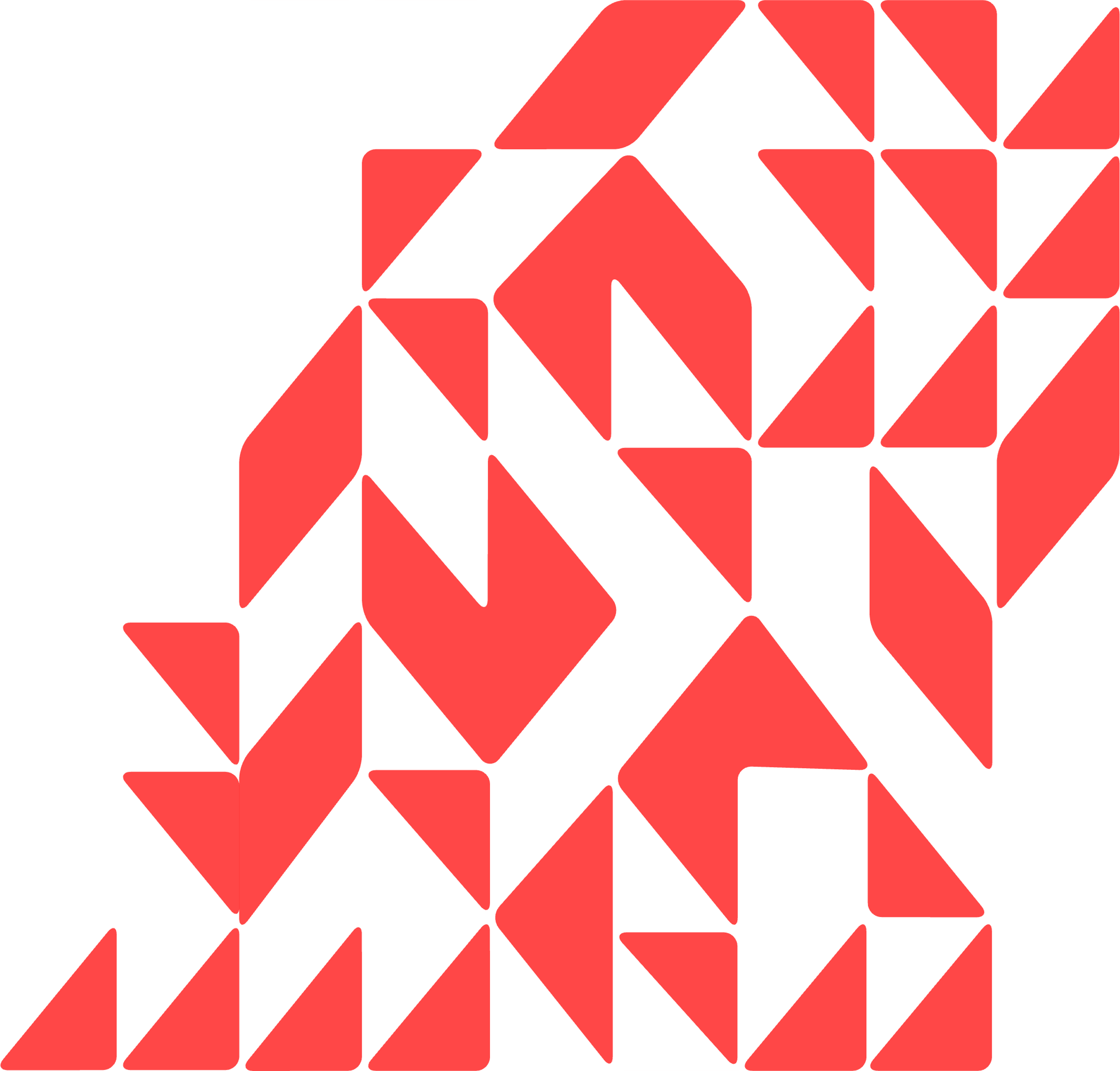 Подробнее
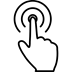 Аутсорсинг документооборота
Печать, отправка, обработка корреспонденции / сканирование и архивация документации
Подготовка и печать документов
Нанесение рукописных подписей и оригиналов печатей
Формирование комплектов документов по ТЗ / Контроль возврата подписанных документов
Подготовки и оцифровка документов / подготовка к архивному хранению
www.accordpost.ru
11
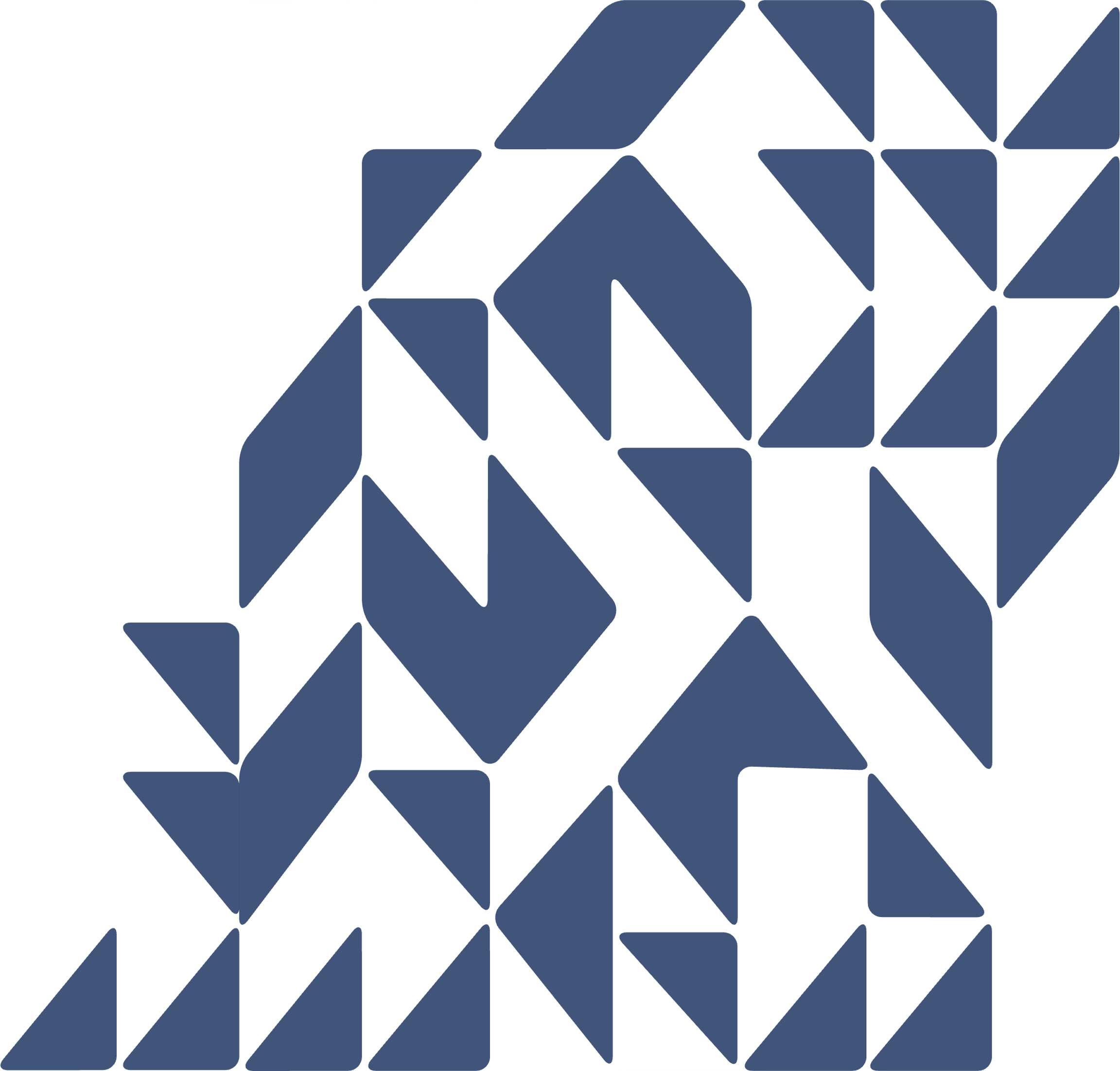 Подробнее
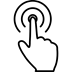 Оцифровка документов
Сканирование, оцифровка, обработка, архивирование документов и анкет
Отсутствие замятий на документах / аккуратная уклада в исходном порядке
Получение черно-белых и цветных изображений
Возможность потокового сканирования
Сканирование листов разной плотности в одной пачке
Высокое качество оцифровки даже при работе с поврежденными документами
www.accordpost.ru
12
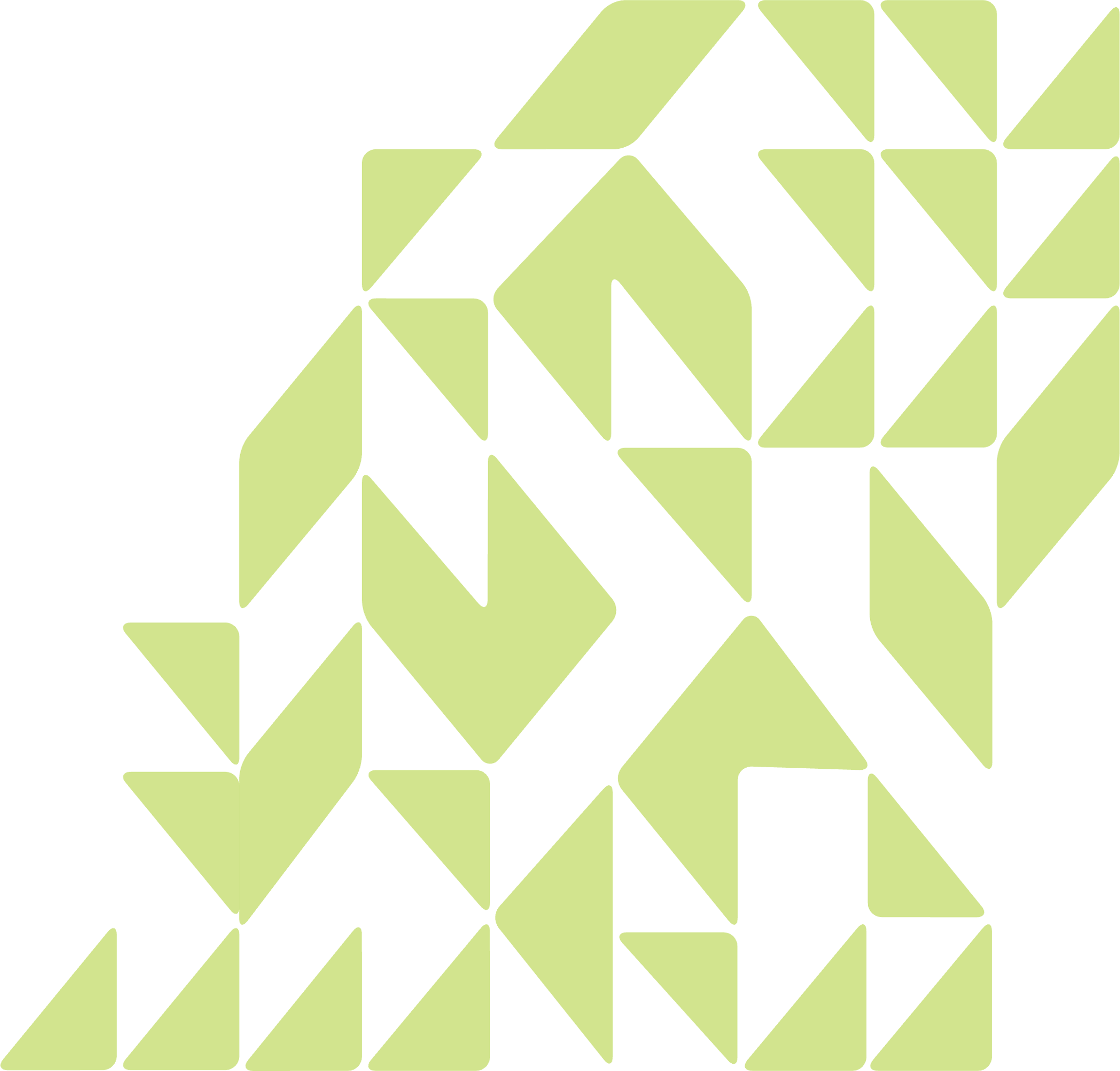 Подробнее
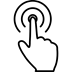 Управление клиентскими базами данных
Создаем клиентские базы данных для эффективной коммуникации
Обработка звуковых носителей и телефонных звонков
Анкеты, карточки и др. бумажные носители
Работа с персональными данными в интерфейсе заказчика
Высокая скорость обработки информации: данные из 50 000 анкет и других носителей в сутки
13
www.accordpost.ru
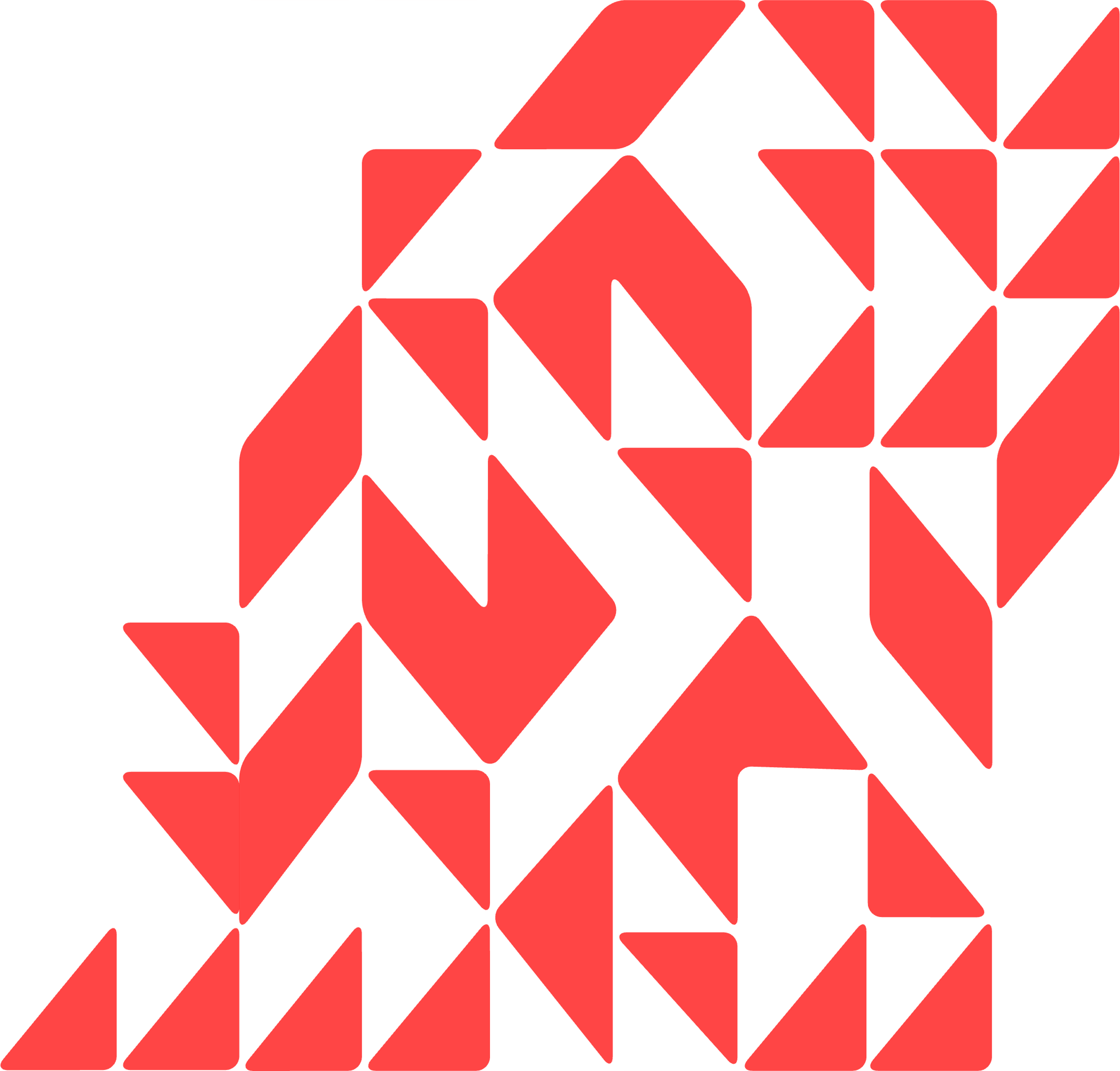 Подробнее
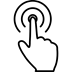 Мультиканальный контакт-центр
24 часа в сутки
365 дней в году
работа
150
операторских мест
Оцифровка и архивирование анкет и документов
Мультиканальные
рабочие места
www.accordpost.ru
14
Контакты
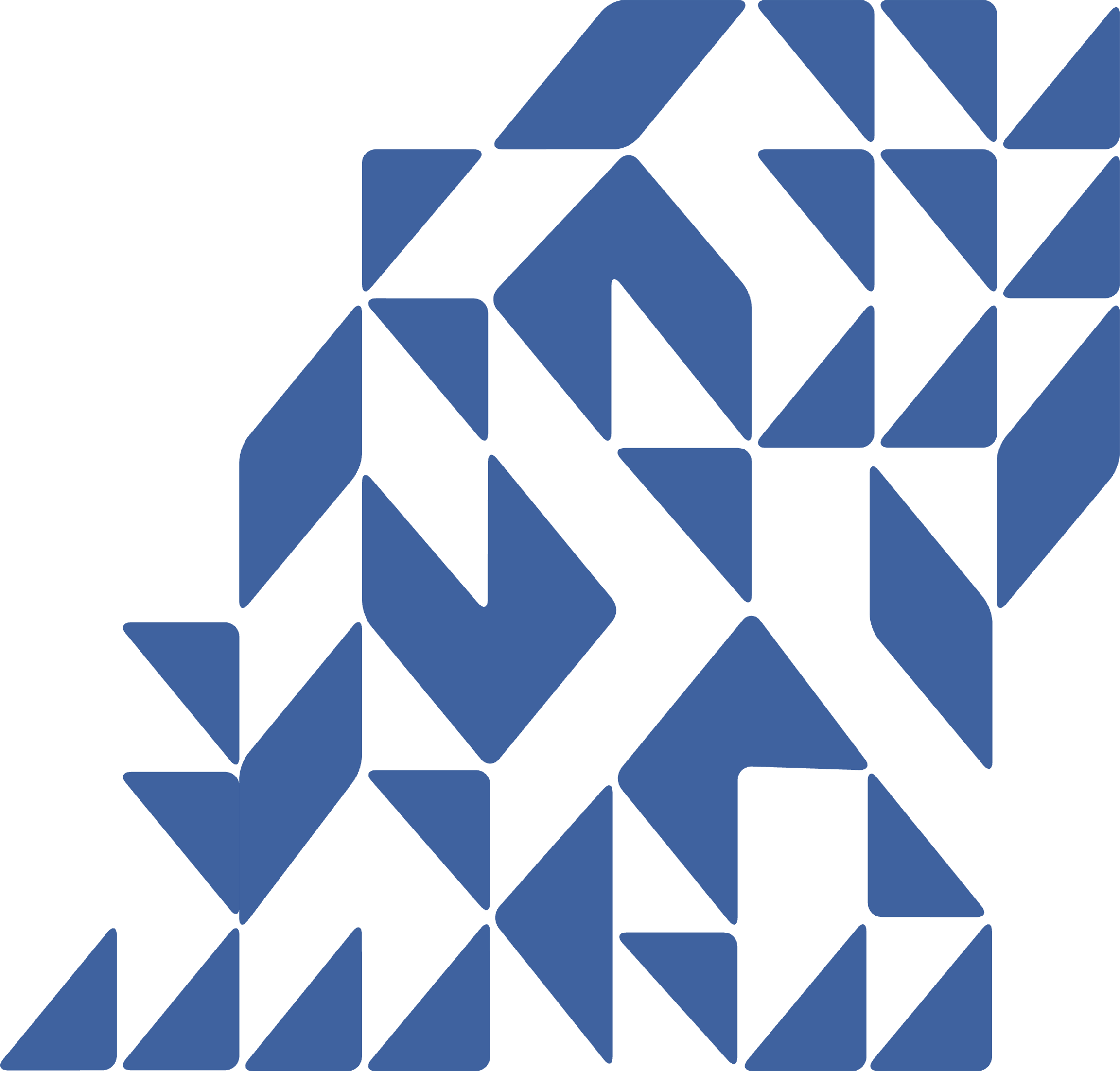 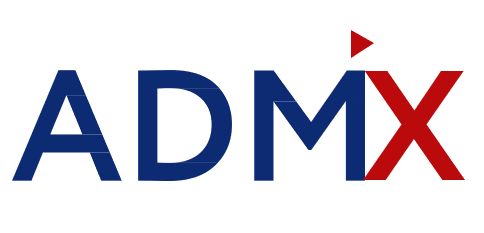 115088, г. Москва,
2-й Южнопортовый пр-д, 20А, стр. 4
Телефон: +7 (495) 234 00 03
E-mail: sales@raadmix.ru
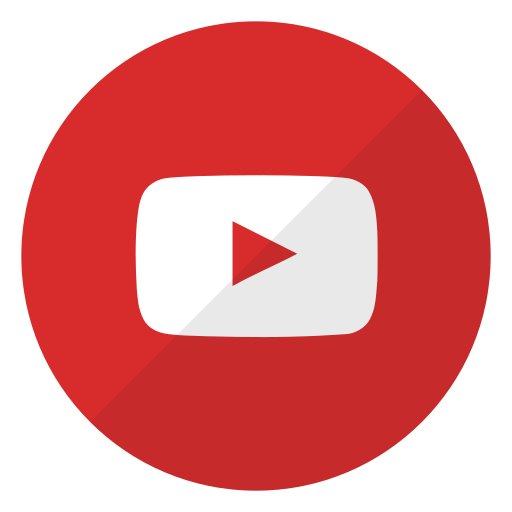 О наших услугах в одном видеоролике
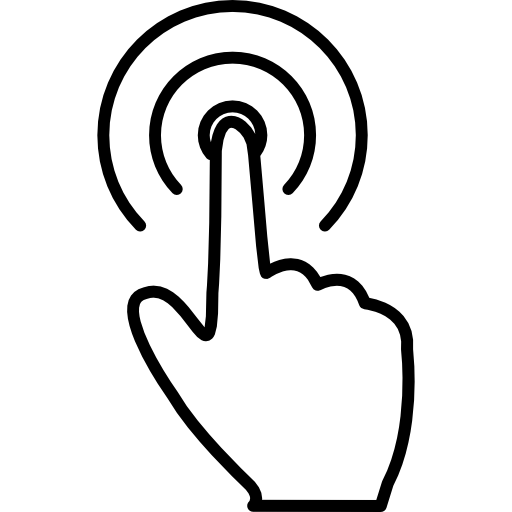 www.accordpost.ru